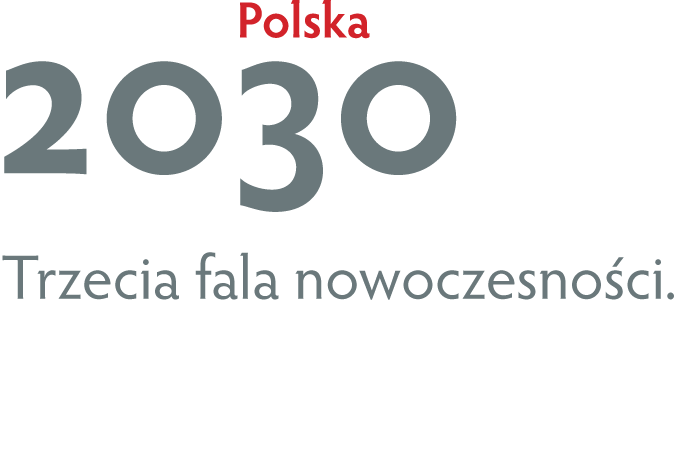 Michał Boni, Szef Zespołu Doradców Strategicznych
11 maja 2011 r.
Globalne scenariusze rozwoju (1)
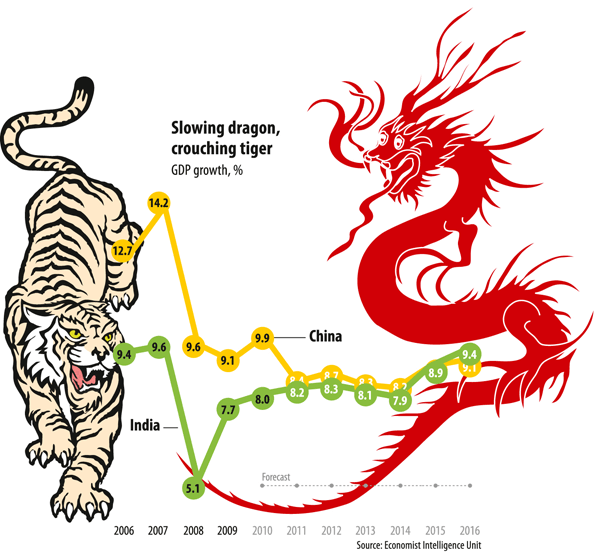 Ujawnianie się nowych sił,
Możliwości dekoncentracji władzy:
Rola Azji (szczególnie południowo – wschodniej),
Rola BRIC, czy BRICS oraz E7,
Rola podmiotów niepaństwowych (korporacje – nowe typy społeczności: Facebook i ich nowe wykorzystanie – patrz „arabska wiosna  ludów”),
Problemy w obszarze „łuku niestabilności” (rejon andyjski Ameryki Płd., Afryka Subsaharyjska i Płn., Bliski Wschód, Kaukaz, centralna i wschodnia Azja),
Zmieniająca się rola Afryki.
2
Źródło:  The Economist
Globalne scenariusze rozwoju (2)
Młodzież w krajach arabskich
Źródło: Financial Times 2-3 kwietnia 2011 r. za: US Census Bureau, Bank Światowy i MFW.
3
Globalne scenariusze rozwoju (3)
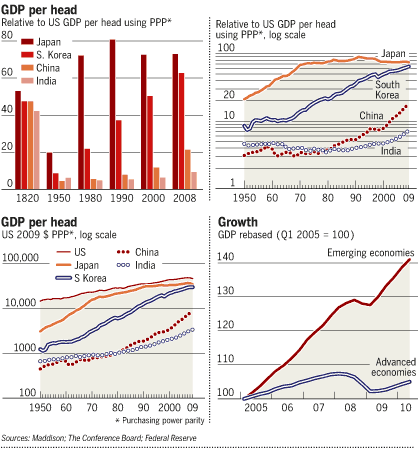 PKB per capita (PPP) w 2009, 2030 i 2050 roku w relacji do USA
Zwiększająca się rola rynków wschodzących, ale nadal duże dysproporcje w parytecie siły nabywczej,
Rosnąca rola E7: BRIC, Indonezja, Meksyk i Turcja,
W 2007 G7 były o 60% większe od E7, a w 2010 już tylko o 35% (PPP),
W 2030 gospodarki E7 będą stanowiły 97% gospodarek G7, a w 2050 będą o 64% większe.
4
Źródło: PWC, „The World in 2050. The accelerating shift of global economic power: challenges and opportunities”, January 2011.
*dane szacunkowe za MF
Czynniki zmiany
Nowe technologie (cyfryzacja, nowe reguły ekonomii: współpraca, otwartość, dzielenie się, integracja, współzależności),
Wyzwania i napięcia demograficzne i ich skutki (stary świat Zachodu 1,2 mld ludzi obecnie i tyle samo w 2025 – młody „łuk niestabilności” oraz kraje o dodatniej kontrybucji demografii do wzrostu PKB, obecnie 5,2 mld, a w 2025 6,7 mld ludzi), 
Konkurencja o zasoby energetyczne i dystrybucję energii,
Warunki środowiskowe (klimat, trudności z dostępem do wody, oszczędzanie energii, potrzeby żywnościowe – warunki dla rozwoju rolnictwa, z 0,6 mld ludzi z 21 państw bez ziemi uprawnej i dostępu do wody pitnej w 2025 będzie 1,4 mld z 36 państw).
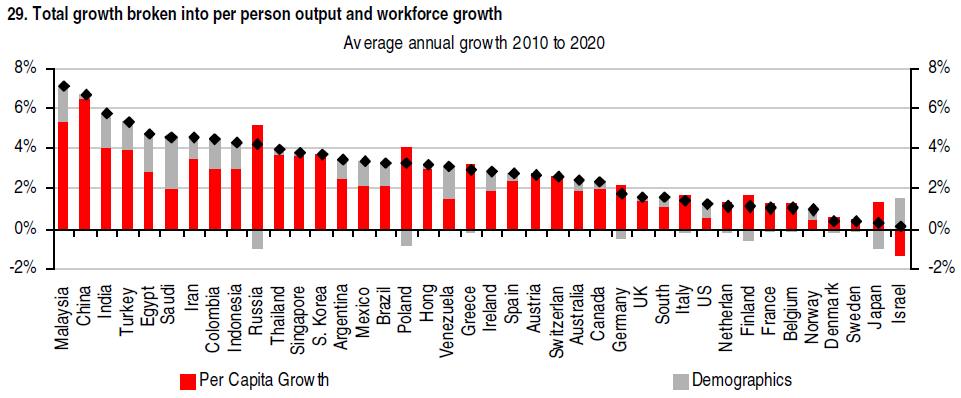 5
Źródło: HSBC, „The world in 2050 Quantifying the shift in the global economy”, January 2011.
10 największych gospodarek świata teraz i w 2050 roku
Dziesięć największych gospodarek świata w 2010, 2020, 2030 i 2050 roku
Źródło: HM Government, "Let’s choose growth. Why we need reform to unlock Europe’s potential", London 2011. za: 2020 Euromonitor, 2030 i 2050 PwC na podst. parytetu siły nabywczej wg danych MFW.
6
W stronę świata online
Obecnie w świecie jest 5,3mld subskrypcji telefonii mobilnej, w tym 940 mln subskrypcji 3G, 
90% populacji świata ma dostęp do sieci komórkowych, 
Liczba internautów w świecie podwoiła się między 2005 a 2010 rokiem,
Na 2 mld użytkowników internetu w 2010 roku, 1,2 mld pochodzi z krajów rozwijających się, 
Estonia, Finlandia i Hiszpania zagwarantowało prawnie swoim obywatelom dostęp do internetu,
Z 420 milionami użytkowników Chiny są największym rynkiem internetowym w świecie,
Nadal mało jest użytkowników w państwach afrykańskich.
Liczba użytkowników internetu
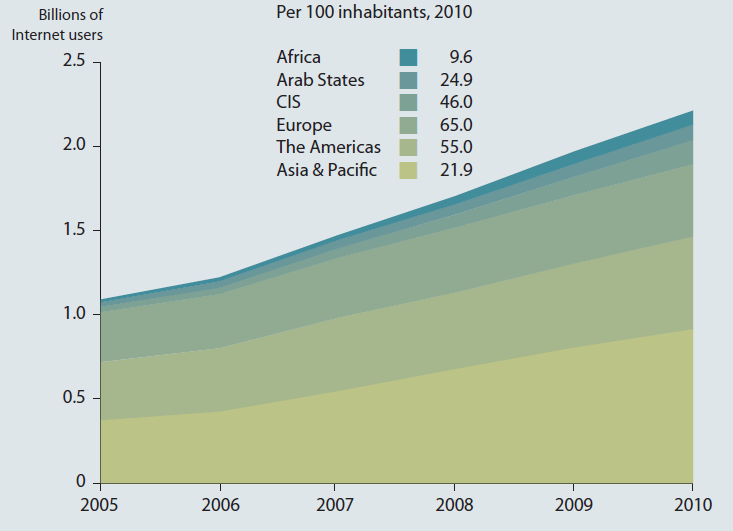 Źródło: IUT, „The World in 2010 – ICT Facts and Figures”, 2011.
7
Rola nowych technologii w światowej gospodarce
20 największych korporacji w rankingu „Fortune 500” w 2010 roku w mld USD
8
Źródło: http://money.cnn.com/magazines/fortune/fortune500/2010/performers/companies/biggest/
Gdzie jesteśmy jeżeli chodzi o rozwój ICT?
Economies in each stage of Internet connectivity and descriptive statistics
9
Źródło: WEF, The Global Information Technology Report 2010–2011, Transformations 2.0 10th Anniversary Edition, 2011.
Polska 2030 – Filary rozwoju
10
Obszary tematyczne/ filary rozwoju
11
Dylematy rozwojowe
Jak wyjść ze spowolnienia, budując nowe przewagi konkurencyjne, oparte o kapitał intelektualny, wiedzę, impet cyfryzacyjny, rozbudzony potencjał kreatywności, siłę młodej generacji ?
Jak odrobić zaległości rozwojowe (dystans infrastrukturalny: transport, energetyka, wymiar digitalny) w tym samym czasie, co tworzenie nowych przewag konkurencyjnych i w jak najszybszym tempie (rola środków UE jako generatora kapitału na inwestycje w tym zakresie) ?
Jak zaktywizować zawodowo rezerwy zasobów pracy (więcej pracujących, więcej podatków z ich pracy oraz samodzielności  gospodarstw domowych  – większa równowaga w finansach publicznych)?
Jak podjąć długoterminowy wysiłek w celu wyrównywania szans i równoważenia rozwoju  w wymiarze terytorialnym ?
Jak harmonizować perspektywę rozwoju (niezbędne nakłady) i perspektywę stabilności finansowej (oszczędności, redukcje nakładów, ujednolicenie stawek podatkowych) ?
W jakiej perspektywie czasowej tego dokonywać: 2010 – 2015 jako kluczowy okres dla zbudowania fundamentów przyszłego, potransformacyjnego, modernizacyjnego rozwoju Polski?
12
Jaki jest poziom innowacyjności w Polsce i w innych państwach?
Innowacyjność państw europejskich mierzona zagregowanym wskaźnikiem innowacyjności*
Polska znajduje się w grupie „moderate innovators”, czyli wśród krajów, których wartości wskaźników znajdują się poniżej średniej UE.

Liderzy mają kila cech wspólnych: wysoką jakość prowadzonych prac badawczych (B+R), dobre wartości określające aktywność przedsiębiorstw w zakresie innowacyjności, dużą liczbę uzyskiwanych patentów i sukcesy w komercjalizacji nauki
* Average performance is measured using a composite indicator building on data for 24 indicators going from a  lowest possible performance of 0 to a maximum possible performance of 1. Average performance in 2010 reflects performance in 2008/2009 due to a lag in data availability. The performance of Innovation leaders is 20% or more above that of the EU27; of Innovation followers it is less than 20% above but more than 10% below that of the EU27; of Moderate innovators it is less than 10%  below but more than 50% below that of the EU27; and for Modest innovators it is below 50% that of the EU27.
13
Źródło:Innovation Union Scoreboard 2010The Innovation Union's performance scoreboard for Research and Innovation 1 February 2011
Wymiary innowacyjności – czy mamy się na czym oprzeć?
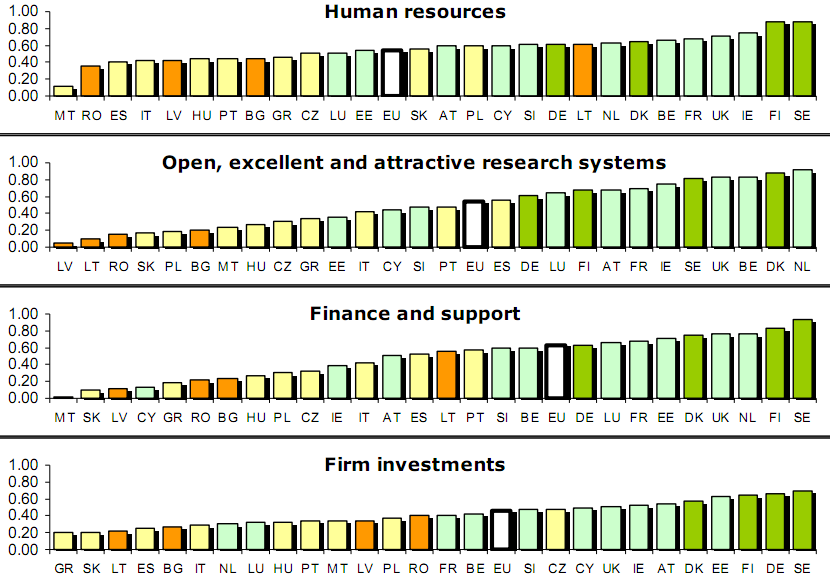 Z European Innovation Scoreboard 2010  wynika, że w wielu kategoriach oceny Polska wypada źle. 
Ale w obszarze zasobów ludzkich wskaźniki wskazują na przewagę.  
Nie umiemy przekładać innowacji na efekty ekonomiczne bo brakuje nam innowatorów oraz relacji między sferą gospodarki oraz sferą nauki.
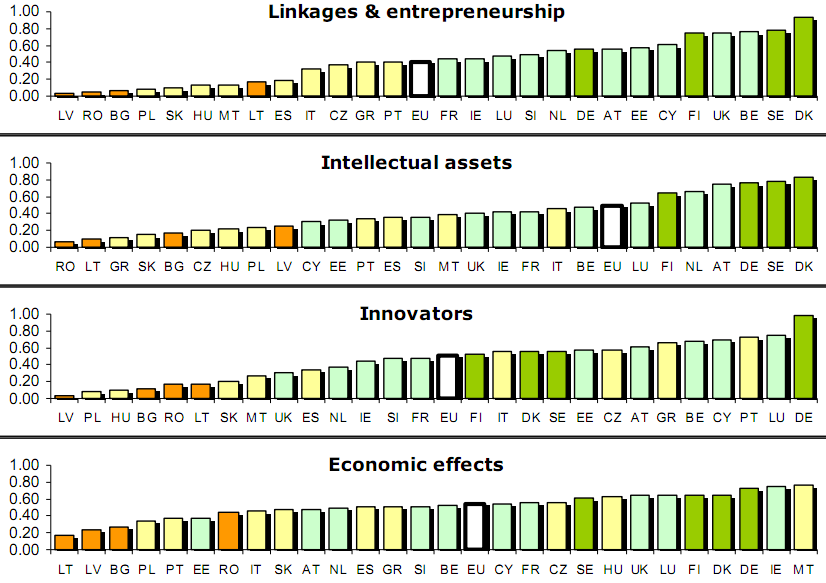 14
Źródło:Innovation Union Scoreboard 2010The Innovation Union's performance scoreboard for Research and Innovation 1 February 2011
Kompetencje cyfrowe
Ocena umiejętności korzystania z mediów cyfrowych w państwach UE
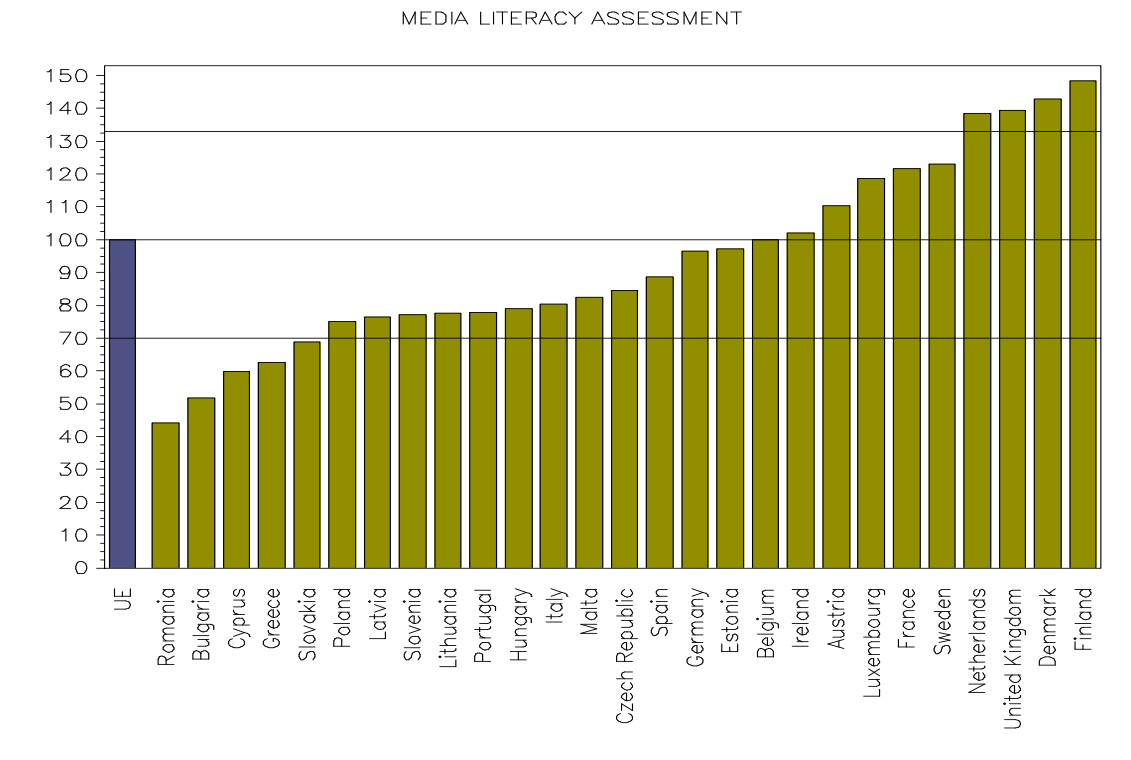 15
Źródło: Komisja Europejska, "Study on Assessment Criteria for Media Literacy Levels - A comprehensive view of the concept of media literacy and an understanding of how media literacy level in Europe should be assessed", Bruksela 2009.
Młodzi a nowe media
Częstotliwość używania internetu do:
Młodzi w odróżnieniu od starszych używają internetu do działalności kreatywnej.
O ile penetracja sieci w Polsce nie jest wysoka, o tyle używanie portali społecznościowych jest duże:
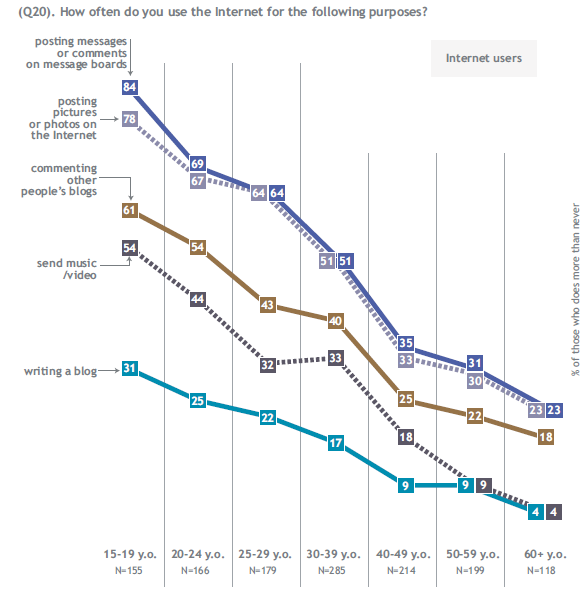 Źródło: Special Eurobarometer 335, E-Communications Household Survey Fieldwork: November - December 2009 Publication: October 2010
16
Źródło: World Internet Project 2010 - Poland
Wzmocnienie kreatywności i innowacyjności gospodarki
Polskim przedsiębiorcom brakuje wciąż przekonania o istotności nakładów na innowacje i konieczności tworzenia strategii rozwojowych firm,
Małe i średnie firmy chcą konkurować cenami, a w konkurencji międzynarodowej – niskimi kosztami pracy, 
Jest to za mało by odpowiednio konkurować na rynku.
17
Kapitał ludzki, kapitał intelektualny a nowe przewagi konkurencyjne
Trójkąt wiedzy (rola twórców wiedzy i twórców gospodarczych):
Działania:
Rozwój wczesnej edukacji, 
Funkcje egalitarne i elitarne edukacji (personalizacja nauczania, wyławianie talentów),
Nowe kompetencje (szkoła, potrzeby kadrowe – inżynierowie, techniki cyfrowe i stała adaptacyjność),
Efektywność szkół wyższych (jakość) i nauki, 
Stymulacja rozwoju przez całe życie (LLL),
Stymulacja wcześniejszego wchodzenia na rynek pracy osób dobrze przygotowanych do funkcji zawodowych,
Nakłady na B+R (wzrost, zmiana struktury, udział sektora prywatnego),
Współpraca: nauka/B+R – biznes/gospodarka – (stymulacja innowacyjności),
Innowacyjność totalna (organizacja, publikacje, patenty, open sources).
18
Cel strategiczny Polski cyfrowej
Społeczeństwo cyfrowe charakteryzuje się zdolnością wykorzystania technologii cyfrowych wpływających na wszystkie sfery i poziomy życia społecznego, ekonomicznego czy kulturowego.
Gdyby internet był osobnym sektorem generowałby 2,7% polskiego PKB*
19
*The Boston Consulting Group, Polska internetowa, 2011.
Wykorzystanie impetu cyfrowego
Przejście od społeczeństwa informacyjnego do cyfrowego, odejście od modelu ciągłego nadrabiania zapóźnień w sferze cyfrowej na rzecz  prymatu  wykorzystywania nowych technologii w czynnikach rozwojowych
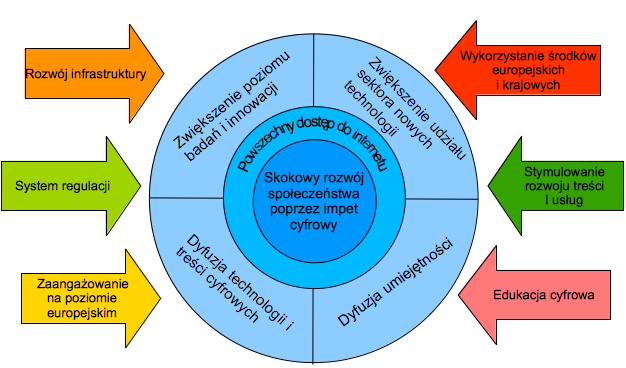 20
Rozwój Polski cyfrowej
Dotychczasowe działania skupiają się na rozwoju infrastruktury, kosztem dwóch pozostałych filarów
Wspieranie rozwoju zasobów: regulacja przyjazna dostawcom zasobów i usług online; oraz udostępnianie własnych zasobów przez instytucje publiczne
Rozwój kompetencji cyfrowych (kluczowe zadanie systemu edukacji do 2020 roku)
Wykorzystanie impetu cyfrowego zmienia i zmieni różne obszary życia - od procesów produkcyjnych po sposoby sprzedaży produktów i usług
21
Otwartość zasobów publicznych – synergia dla rozwoju
Internet i technologie cyfrowe, poprzez redukcję kosztów przechowywania i udostępniania zasobów, umożliwiają powszechną dostępność zasobów publicznych (edukacyjnych, naukowych, kulturowych) – które sfinansowano ze środków publicznych, 
Otwartość zasobów w Sieci – uczynienie z nich dobra wspólnego: dostęp i ponowne wykorzystanie informacji publicznej (zacząć od repozytoriów danych), 
Funkcja prorozwojowa: powszechnie dostępne zasoby, np. dane publiczne (np. meteorologiczne, geodane, statystyczne) jako podstawa innowacyjnych usług (komercyjnych i niekomercyjnych), w skali kraju – ale także na poziomie miejskim,
Funkcja wyrównywania szans edukacyjnych i uczestnictwa w kulturze, poprzez dostęp do zasobów w Sieci,
Świat aleksandryjski – biblioteka aleksandryjska/wikipedia.
22
Cyfrowa szkoła, cyfrowe otoczenie…
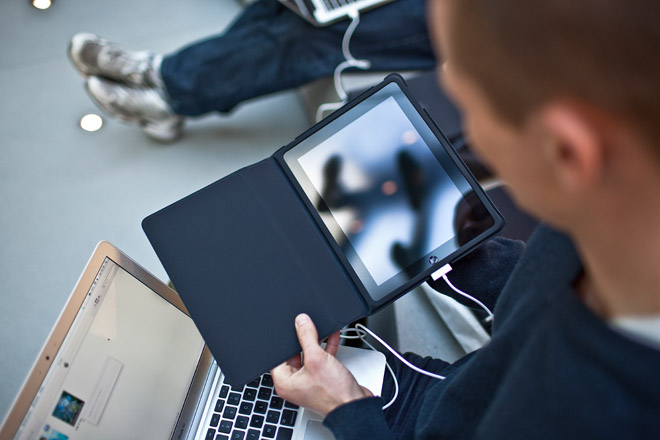 Źródło: Wiered.com
23
Jakich umiejętności potrzebuje nowoczesny rynek pracy?
Zmiany w popycie na umiejętności na rynku pracy w stronę nierutynowych interaktywnych i analitycznych
mądrość
Wiek a efektywność
Kumulatywna
pamięć
długookresowa
Fizyczne możliwości
szybkość
“Stażysta"
“Mistrz”
“Ambasador"
“Gawędziarz”
“Coach”
“Profesjonalista”
Źródło: Andreas Schleicher, „Strong performers and successful reformers – PISA 2009” 10 lutego 2011 r.
65
WIEK
24
Rozwój klas kreatywnych
Rozwój klas kreatywnych (zawody informatyczne, inżynierskie, nauk o człowieku, życiu i społeczeństwie, edukacji, sztuki, rozrywki, mediów; profesjonaliści: biznesu, finansów, marketingu, sfery zdrowia, prawnicy): z 10% do 30% w USA,
Richard Florida – synergia 3T: technologie, talenty, tolerancja, 
Metropolitarny model rozwoju (lifestyle, uczelnie, usługi, przemysły kulturowe, dyfuzja wewnętrzna i zewnętrzna) – węzły metropolitarne, 
CDI (Indeks Kompozycji Różnorodności): Gay Index, Melting Pot Index, Bohemian Index a korelacja z High Tech Index.
25
Rosnąca rola klasy kreatywnej
Siła robocza wg klas wydzielonych przez R. Floridę w USA 1800-2009
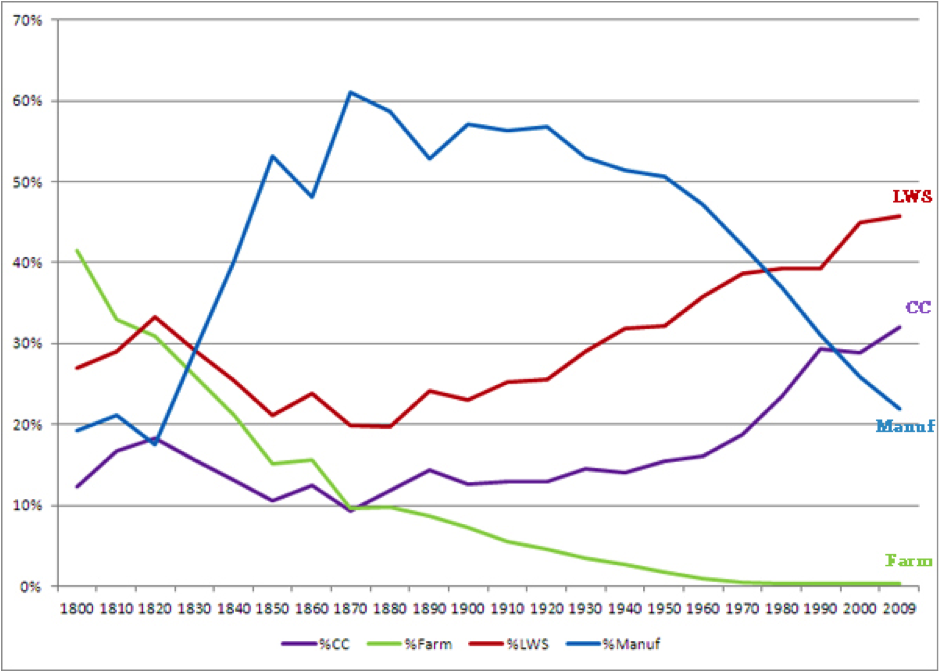 Lower Service Class
Creative Class
Manufacturing Class
Farming Class
http://martinprosperity.org/insights/insight/the-rise-of-the-creative-class-since-1800
26
Od „wirtuala” do realnych dochodów
Wartość globalnego rynku gier komputerowych w mld USD
Źródło: InfoDEV, „Knowledge map of the virtual economy converting the virtual economy into development potential”, April 2011
Wartość rocznych obrotów handlowych między użytkownikami Second Life (20 mln użytkowników w świecie) w mln USD
27
http://community.secondlife.com/t5/Features/2009-End-of-Year-Second-Life-Economy-Wrap-up-including-Q4/ba-p/653078
Dynamika rozwoju sieci i perspektywa rozwoju handlu internetowego
Liczba użytkowników internetu 2004-2010 na 100 osób (16+)
Prognozowany wzrost sprzedaży  branży e-commerce online i offline 2010-11
28
Źródło: Online Trends 2011 Research, Report Commissioned by Kelkoo, Report Prepared by Centre for Retail Research, Nottingham, 9 December 2010
Obywatel 2030
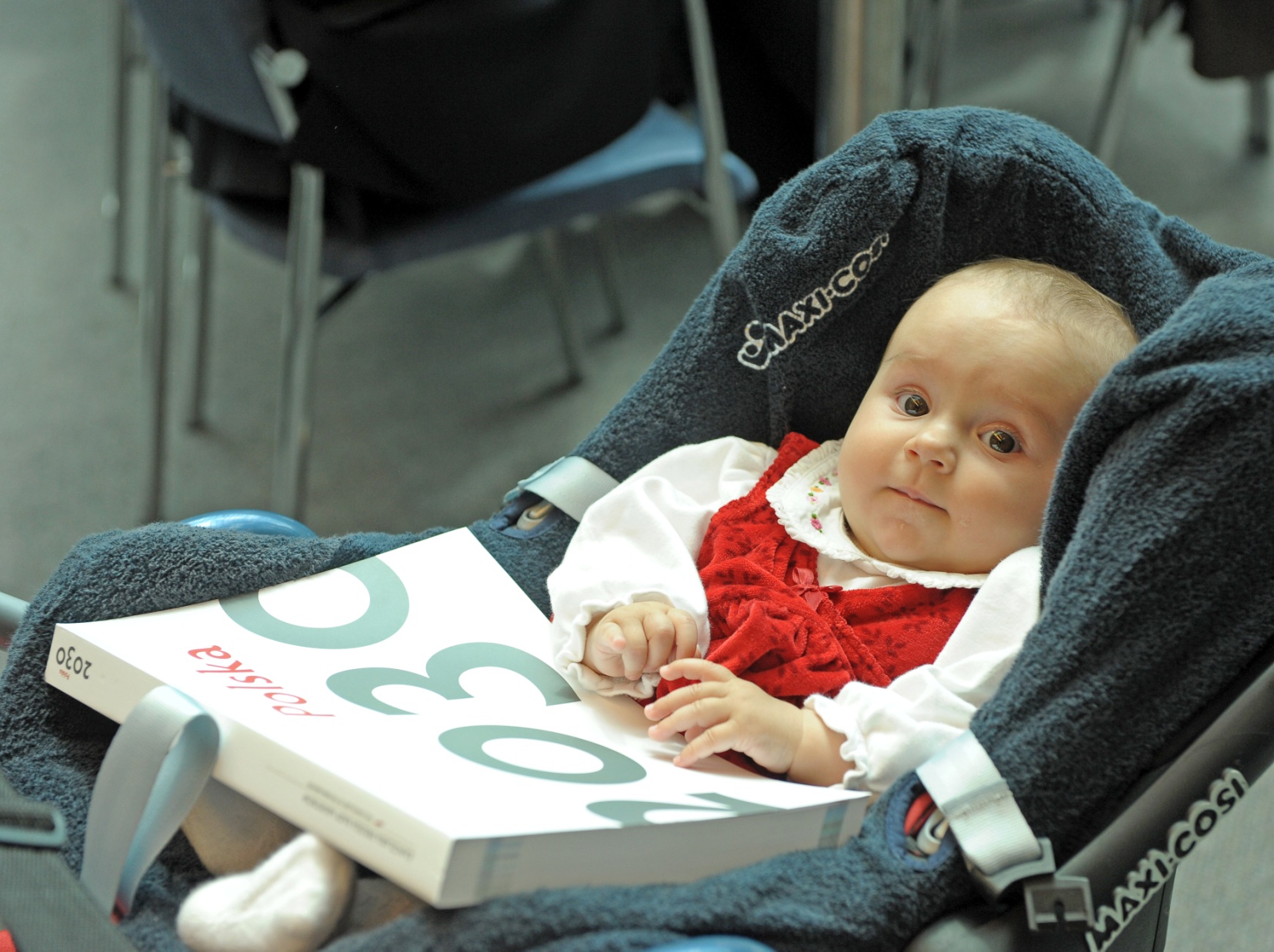 Fotografia przedstawia Zoję Owsiańską Źródło: Centrum Informacyjne Rządu
29